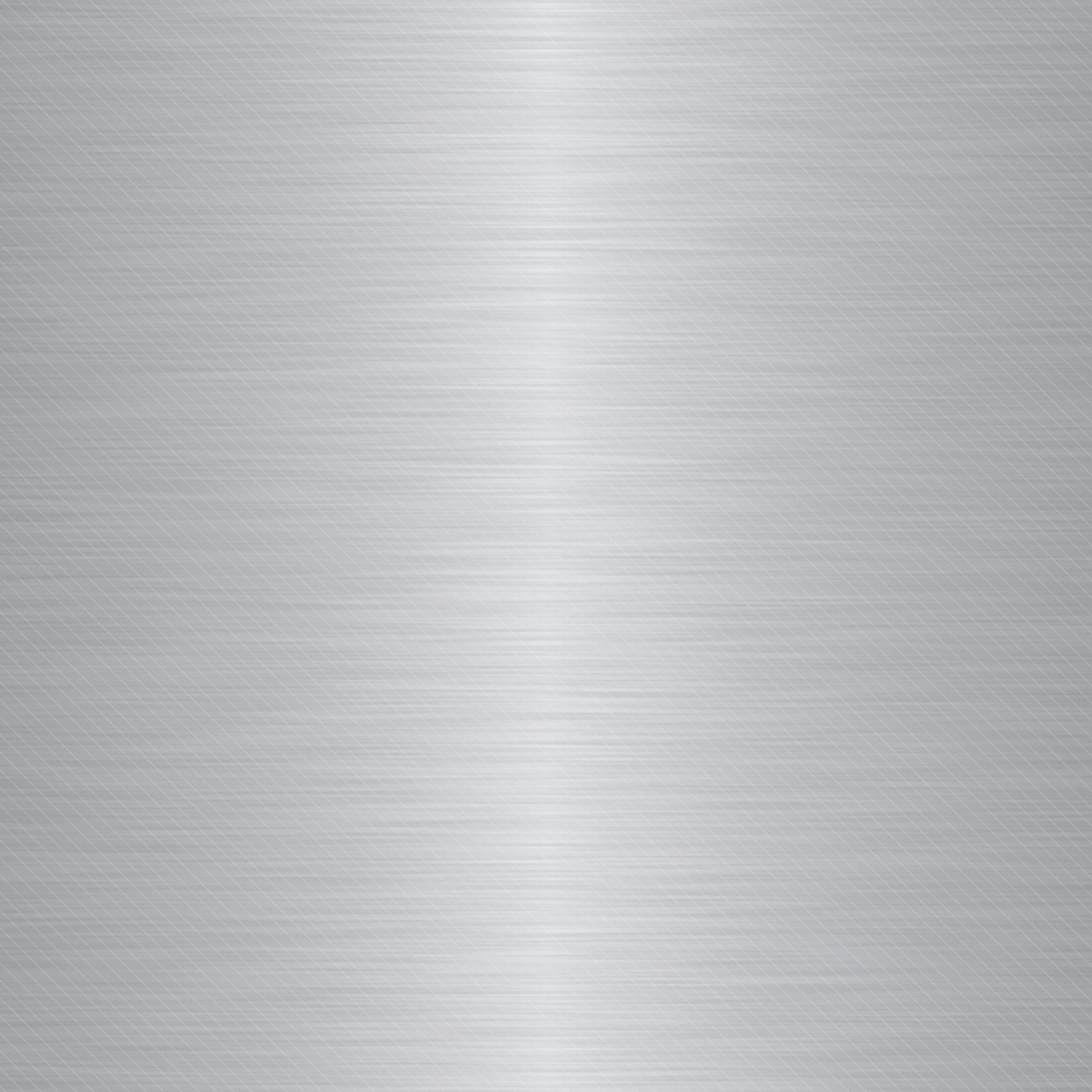 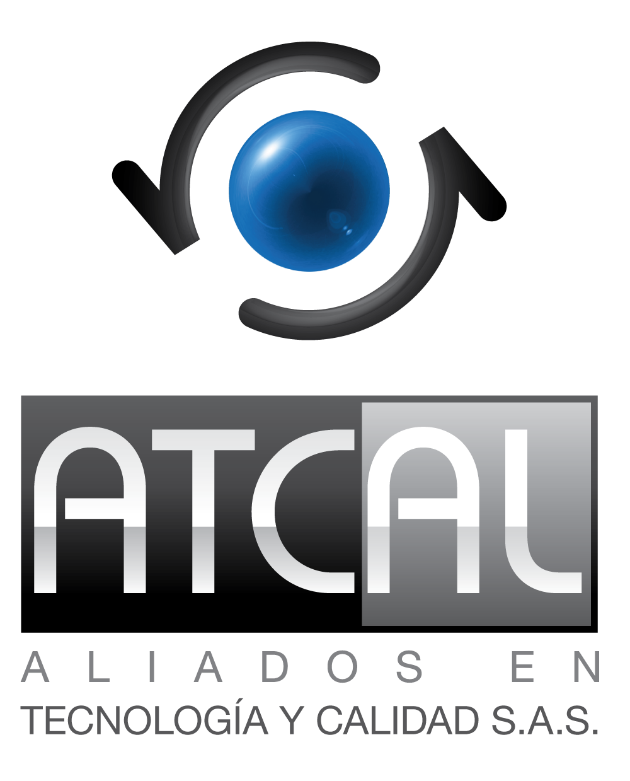 DEFINICIÓN ESTRATEGIA DE DESARROLLO
METODOLOGÍA DELPHI
www.atcalsas.com
ESTRATEGIA BASE
Según las respuestas e información recolectada, LA EMPRESA trabaja bajo los siguientes parámetros:

Liderazgo en Costos: Establecer si los precios de los productos o servicios que la empresa maneja frente al mercado están: por encima, en el promedio o por debajo del mercado; la justificación de esta situación y la orientación de la dirección para el futuro sobre este aspecto (mantener o cambiar la situación actual)

Diferenciación: Determinar si se cuenta con un diferencial importante en los productos y servicios ofrecidos frente a lo que se encuentra en el mercado, que fortalezas tiene frente a sus competidores y cómo desea la dirección que el mercado lo reconozca frente a estos diferenciales.

Concentración: Explicar en este punto si la empresa trabaja en un nicho específico de mercado o no tiene ningún tipo de segregación y así mismo, definir que lineamiento tiene la empresa sobre este aspecto para el futuro.
ESTRATEGIA DE CRECIMIENTO
Penetración en el mercado Existente: Determinar si la empresa desea ampliar su mercado actual y si tiene establecido en donde, como y que tanto quiere ampliarlo.

Desarrollo de nuevos mercados: Establecer si existe el interés de la dirección en ingresar a nuevos mercados y en caso de ser así con qué productos o servicios llegar a esos nuevos nichos.

Integración, diversificación: Establecer si la dirección desea:
Efectuar actividades que actualmente el cliente realiza para llegar al consumidor final del producto o servicio
Fabricar o prestar el servicio que actualmente se adquiere de proveedores
Ofrecer productos o servicios relacionados con el de la empresa y que en la actualidad lo ofrecen otras empresas con quienes incluso puede tener la organización algún tipo de convenio o alianza
Ampliar su portafolio de productos o servicios, especificando que líneas se trabajaría.
ESTRATEGIA COMPETITIVA
Definir si la empresa es líder en el mercado o se encuentra en una posición 2 o 3 entre los competidores

Según las respuestas del directivo determinar si busca mantenerse como líder en caso de serlo o se desea sobrepasar al líder actual con acciones concretas

Establecer si se adopta una posición de seguir el mercado sin efectuar ataques a los competidores o si por el contrato se desea efectuar algún ataque para capturar el posicionamiento o mercado de algún competidor

Determinar si la empresa quiere especializarse y no competir de forma directa con nadie
ESTRATEGIA APRENDIZAJE E INNOVACIÓN
Establecer la posición de la dirección frente a:

Enfocar sus esfuerzos en la calidad del producto o servicio buscando la meta del cero error

Que tan flexible pueden ser sus operaciones para asegurar un cubrimiento de todas las necesidades y expectativas de los clientes o por el contrario mantener un producto o servicio estándar

Asegurar la revisión permanente de la planeación estratégica definida y efectuar la reformulación oportuna

Gestionar el conocimiento en la empresa
CONSOLIDADO DE ESTRATEGIAS
Según el análisis anterior, se determina que LA EMPRESA trabajará como base de su direccionamiento estratégico estas siguientes estrategias:
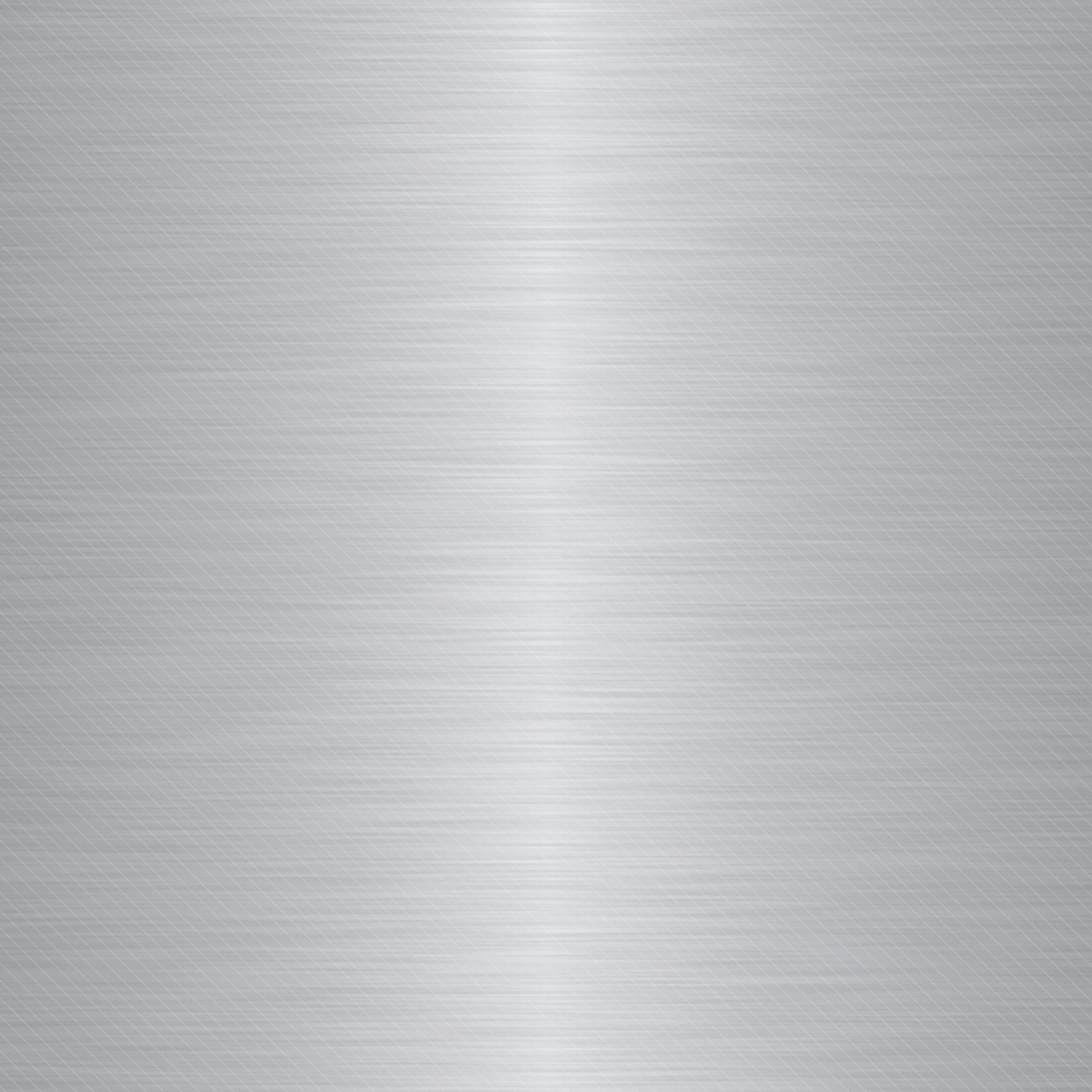 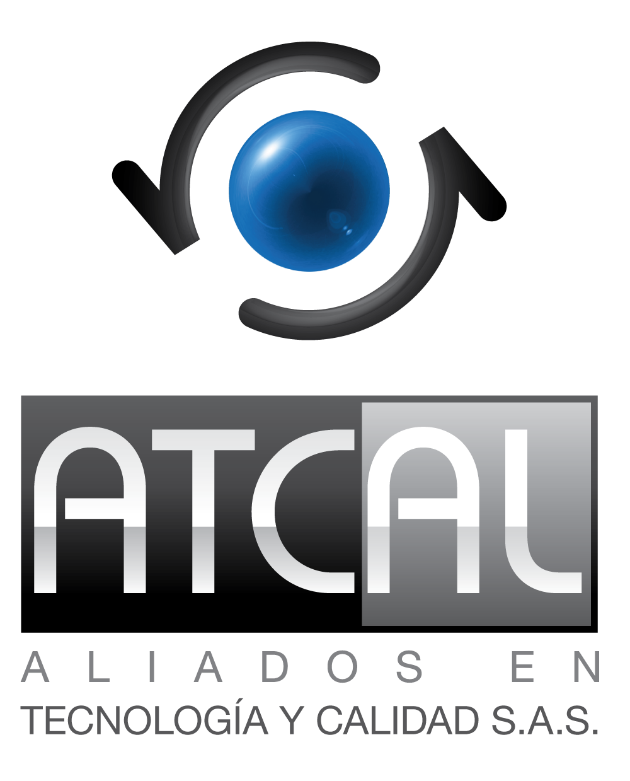